Catalan numbers
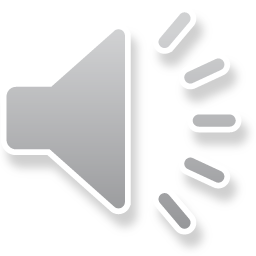 Outline
In this lesson, we will:
Look at the definition of the Catalan numbers and their application
Consider the various formulas for these numbers
Implement these formulas in C++
Observe that:
Some formulas are incredibly (exponentially) slow
Others are just slow
Most result in overflow
The most efficient algorithm is the last formula listed
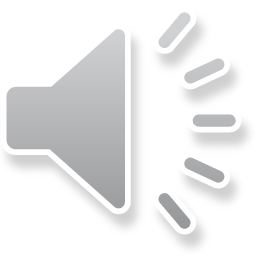 Catalan numbers
The nth Catalan number, Cn, equals:
The number of different binary trees with n nodes
Useful in specific tree algorithms
The number of ways that a convex polygon with n + 2 sides can be subdivided into triangles
Useful in tessellations and graphics
The number of ways that n pairs of parentheses can appear in such a way that they are properly nested
()() or (())        ()()(), (())(), (()()), ()(()), or ((()))
Useful for compilers and programming languages
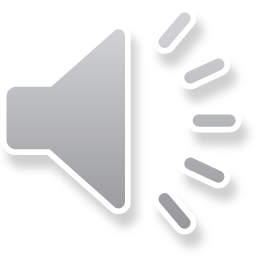 Catalan numbers
There are numerous ways of defining Catalan numbers:


However, all of these simplify to an integer

There are recursive definitions, as well:




This is approximately the order they are listed      on the Wikipedia page as of March, 2022
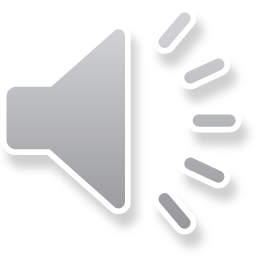 Catalan numbers
Here are C0 through C36: 
                                                                                                                   1,                                  1,                                     2,                                      5,                                14,                                   42,                                  132,                              429,                               1430,                                4862,                          16796,                             58786,                            208012,                        742900,                         2674440,                          9694845,                    35357670,                     129644790,                      477638700,                1767263190,                   6564120420,                  24466267020,              91482563640,               343059613650,              1289904147324,           4861946401452,           18367353072152,            69533550916004,      263747951750360,       1002242216651368,        3814986502092304,  14544636039226909,     55534064877048198,    212336130412243110,812944042149730764, 3116285494907301262, 11959798385860453492
Note: C37 ≥ 264 and thus cannot be represented as an unsigned long
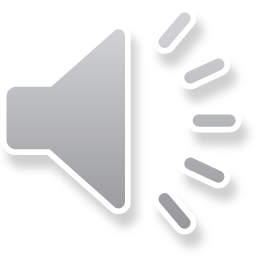 Catalan numbers
Just a reminder:
Mathematical formulas may be written as the next value is Cn+1



When you are programming, however, you usually think in terms of how do we calculate the current value, or Cn?
Substitute N = n + 1 into the formula, and thus, n = N – 1:




Now you can replace N again with n…
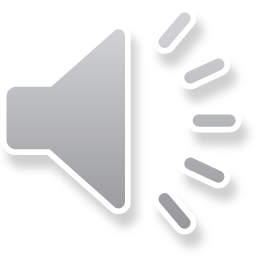 Catalan numbers
A reminder:
In most compilers, long is 64 bits
In some compilers, long is (like int) only 32 bits, and
		      you must use long long for a 64 bit integer

You can try one of these:
assert( sizeof( long ) == 8 );

int main() {
    std::cout << "int:       " << sizeof ( int ) << std::endl;
    std::cout << "long:      " << sizeof ( int ) << std::endl;
    std::cout << "long long: " << sizeof ( long long )
                               << std::endl;

    return 0;
}
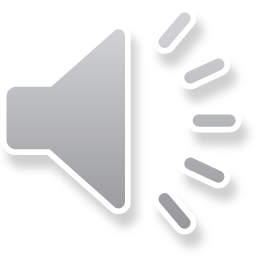 Binomial coefficients
This is a fast and accurate implementation of binomial coefficients:
unsigned long binomial( unsigned long n, unsigned long k ) {
  if ( k > n ) {
    return 0;
  } else if ( (1 >= k) || ((k + 1) >= n) ) {
    return ( (k == 0) || (k == n) ) ? 1 : n;
  } else {
    if ( k > (n - k) ) {
      k = n - k;
    }

    if ( k > 33 ) {
      throw std::range_error{ "The result is not representable by 'unsigned long'" };
    }

    unsigned long pascal[k - 1];

    for ( unsigned long i{ 0 }; i < k - 1; ++i ) {
      pascal[i] = 1;
    }

    for ( unsigned long m{ 1 }; m <= (n - k); ++m ) {
      pascal[0] += m + 1;

      for ( unsigned long i{ 1 }; i < k - 1; ++i ) {
        unsigned long previous{ pascal[i] };

        pascal[i] += pascal[i - 1];

        if ( pascal[i] < previous ) {
          throw std::range_error{ "The result is not representable by 'unsigned long'" ;
        }
      }
    }

    return pascal[k - 2];
  }
}
Implementations
Let’s implement all of these functions:
unsigned long C( unsigned long n ) {
    return binomial( 2*n, n )/(n + 1);
}
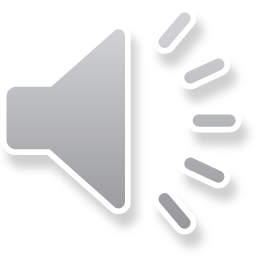 Implementations
Here is a difference of two binomial coefficients:
unsigned long C( unsigned long n ) {
    return binomial( 2*n, n ) - binomial( 2*n, n + 1 );
}
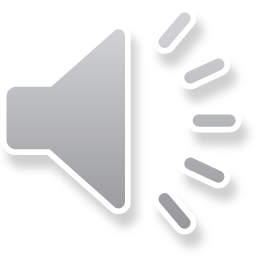 Implementations
This is simply a ratio of factorials:
unsigned long C( unsigned long n ) {
    return factorial( 2*n )/factorial( n )
                           /factorial( n + 1 );
}
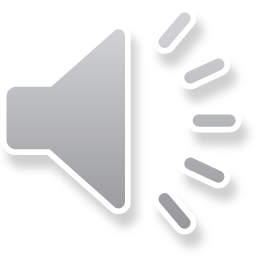 Implementations
Here we have a product of n – 1 rational numbers:
unsigned long C( unsigned long n ) {
    unsigned long result{ 1 };

    for ( unsigned long k{ 2 }; k <= n; ++k ) {
        result *= (n + k)/k;
    }

    return result;
}

Why can this not work?
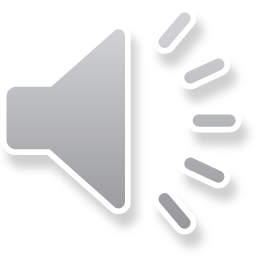 Implementations
Here we have a product of n – 1 rational numbers:
unsigned long C( unsigned long n ) {
    unsigned long numer{ 1 };    unsigned long denom{ 1 };

    for ( unsigned long k{ 2 }; k <= n; ++k ) {
        numer *= n + k;
        denom *= k;
    }

    return numer/denom;
}
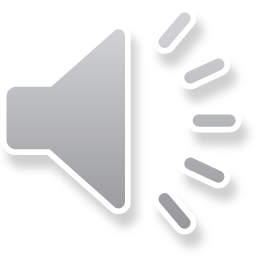 Implementations
Here is the first recursive formula:
unsigned long C( unsigned long n ) {
    if ( n == 0 ) {
        return 1;
    }

    unsigned long sum{ 0 };

    for ( unsigned long k{ 0 }; k < n; ++k ) {
        sum += C( k )*C( n - k - 1 );
    }

    return sum;
}
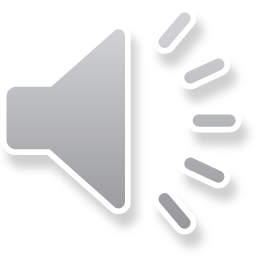 Implementations
This defines C0, and then calculates C1, C2, etc.
unsigned long C( unsigned long n ) {
    unsigned long catalan[n + 1];
    catalan[0] = 1;

    for ( unsigned long i{ 1 }; i <= n; ++i ) {
        catalan[i] = 0;

        for ( unsigned long k{ 0 }; k < i; ++k ) {
            sum += catalan[k]*catalan[i - k - 1];
        }
    }

    return catalan[n];
}
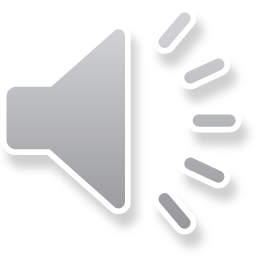 Implementations
Here is an alternative recursive definition:
unsigned long C( unsigned long n ) {
    if ( n == 0 ) {
        return 1;
    } else {
        return (2*(2*n - 1)*C( n - 1 ))/(n + 1);
    }
}

Why place parentheses around 2 (2n – 1)Cn – 1?
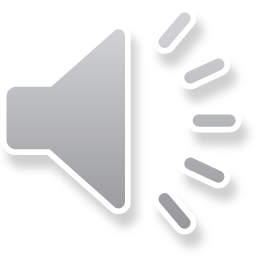 Implementations
The same recursive formula, but calculating C1, C2, …
unsigned long C( unsigned long n ) {
    unsigned long result{ 1 }; // C(0)

    for ( unsigned int k{ 1 }; k <= n; ++k ) {
        result = (2*(2*k - 1)*result)/(k + 1);
    }

    return result;
}

Again, we need parentheses around 2 (2n – 1)Ck – 1
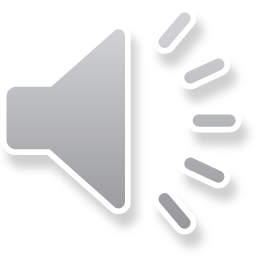 Issues with these implementations
Problems:
What if                    , but                              and                                   ?

What if                    but                             ?

This formula is purely additive,		and is thus not subject to overflow: 


Now, for n > 5,                    is not an integer and            is not always an integer…
Thus, what if                                  , but                                     ?
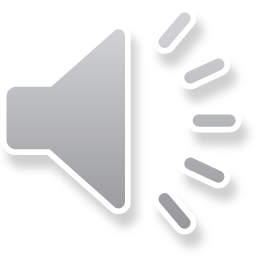 Issues with these implementations
The formulas using binomial coefficients or the factorials or ratios of products are non-starters
It is very difficult and expensive to ensure that overflow occurs in neither the numerator or denominator
The formula                             can be very expensive

With the recursive algorithm, it is exponentially slow
With the array, if you double n, it takes four times longer to run

Can we do something with the formula                        ?
We could find gcd(n + 1, Cn – 1)
Fortunately, we observe at least one of these is an integer:
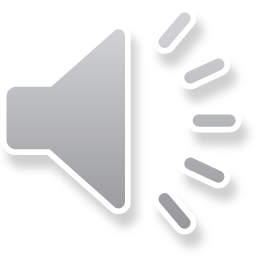 Optimal implementation
unsigned long C( unsigned long n ) {
    assert( n <= 36 );
    unsigned long result{ 1 };

    for ( unsigned int k{ 1 }; k <= n; ++k ) {
        unsigned long numer{ 2*(2*k - 1) };
        unsigned long denom{ k + 1 };

        if ( denom%2 == 0 ) {
            numer /= 2;
            denom /= 2;
        }

        if ( (numer%3 == 0) && (denom%3 == 0) ) {
            numer /= 3;
            denom /= 3;
        }

        // This must be a product of three integers, hence, overflow cannot occur
        assert( result%denom == 0 );
        result = numer*(result/denom);
    }

    return result;
}
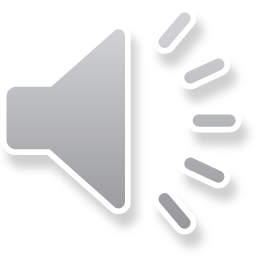 Optimal implementation
unsigned long *C() {
    unsigned long *array{ new unsigned long[37] };
    array[0] = 1;

    for ( unsigned int k{ 1 }; k <= n; ++k ) {
        unsigned long numer{ 2*(2*k - 1) };
        unsigned long denom{ k + 1 };

        if ( denom%2 == 0 ) {
            numer /= 2;
            denom /= 2;
        }

        if ( (numer%3 == 0) && (denom%3 == 0) ) {
            numer /= 3;
            denom /= 3;
        }

        assert( array[k - 1]%denom == 0 );
        array[k] = numer*(array[k - 1]/denom);
    }

    return array;
}
This just creates an array of all37 Catalan numbers that can
be stored as unsigned long
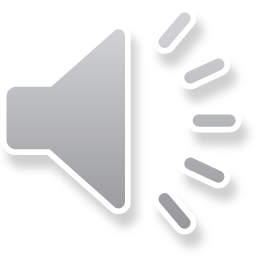 Observations
There were multiple formulas presented on the Wikipedia page with respect to Catalan numbers
The most useful formula was the last one listed
Most implementations shown online unfortunately pick the sub-optimal algorithms for implementing these calculations

Moral: don’t use the first formula you find online,            and certainly don’t rely on public websites for your algorithms

These are all implemented online
Try to guess which is the first formula to fail
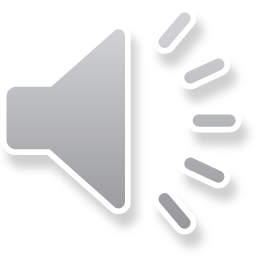 Summary
Following this lesson, you now
Understand the definition of Catalan numbers
Are aware that there are multiple formulas to calculate these
Also understand that not all these formulas can or should be implemented
Observed that the formula that was most suited for an implementation is the last one listed on Wikipedia, at least
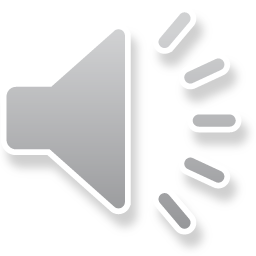 References
[1]	https://en.wikipedia.org/wiki/Catalan_numbers
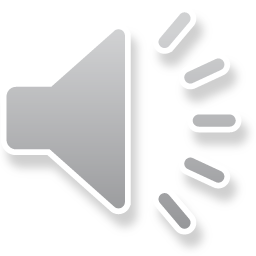 Colophon
These slides were prepared using the Georgia typeface. Mathematical equations use Times New Roman, and source code is presented using Consolas.

The photographs of lilacs in bloom appearing on the title slide and accenting the top of each other slide were taken at the Royal Botanical Gardens on May 27, 2018 by Douglas Wilhelm Harder. Please see
https://www.rbg.ca/
for more information.
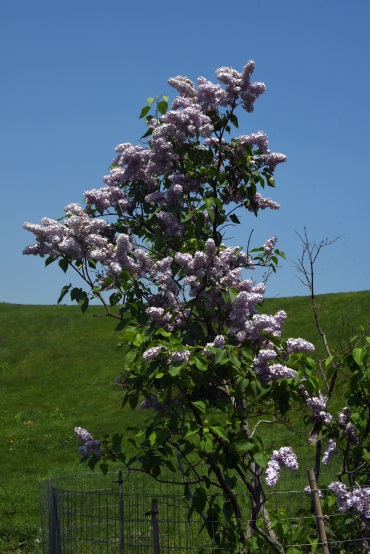 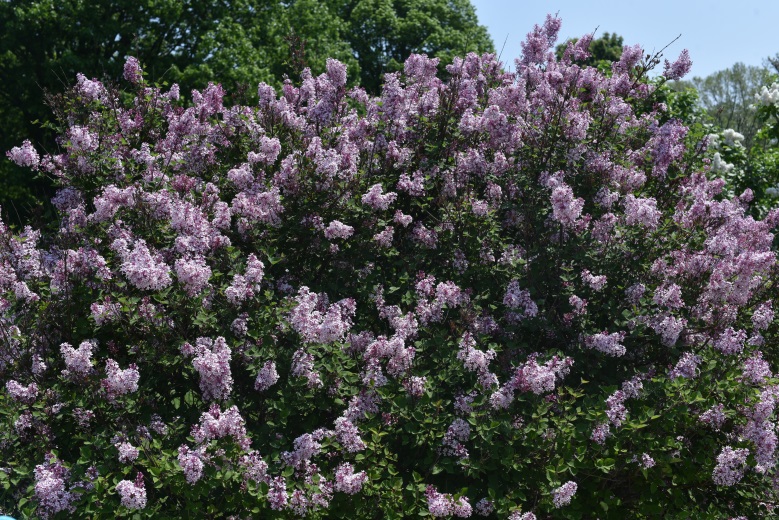 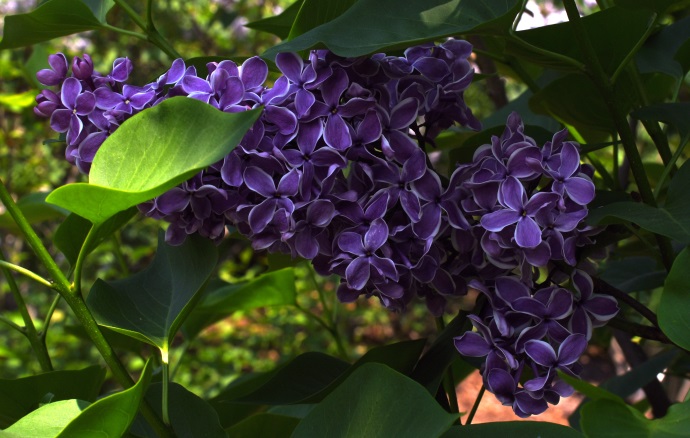 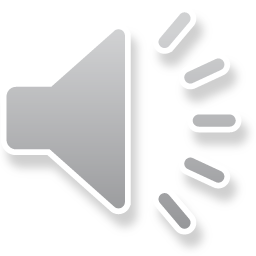 Disclaimer
These slides are provided for the ece 150 Fundamentals of Programming course taught at the University of Waterloo. The material in it reflects the authors’ best judgment in light of the information available to them at the time of preparation. Any reliance on these course slides by any party for any other purpose are the responsibility of such parties. The authors accept no responsibility for damages, if any, suffered by any party as a result of decisions made or actions based on these course slides for any other purpose than that for which it was intended.
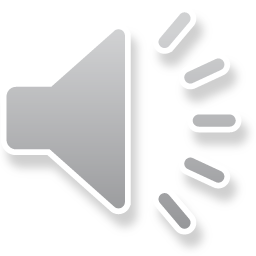